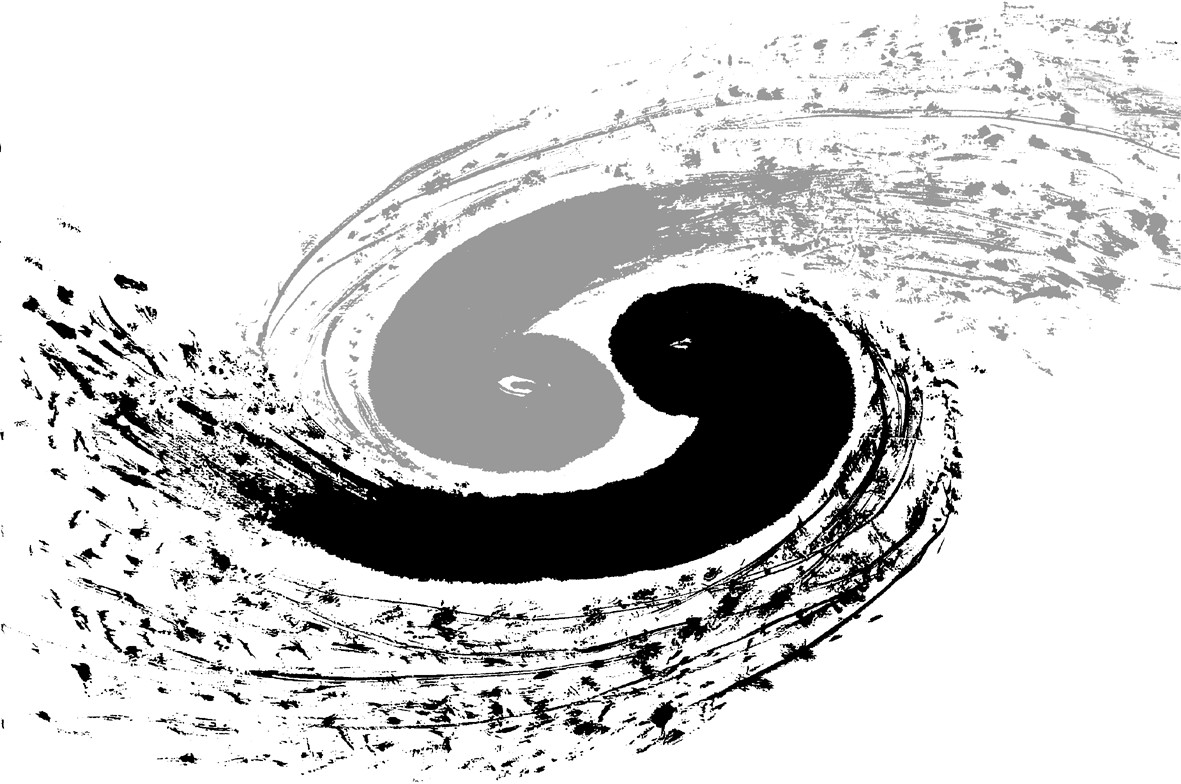 设计进展
张俊嵩
3-17
探测器总体装配的探讨
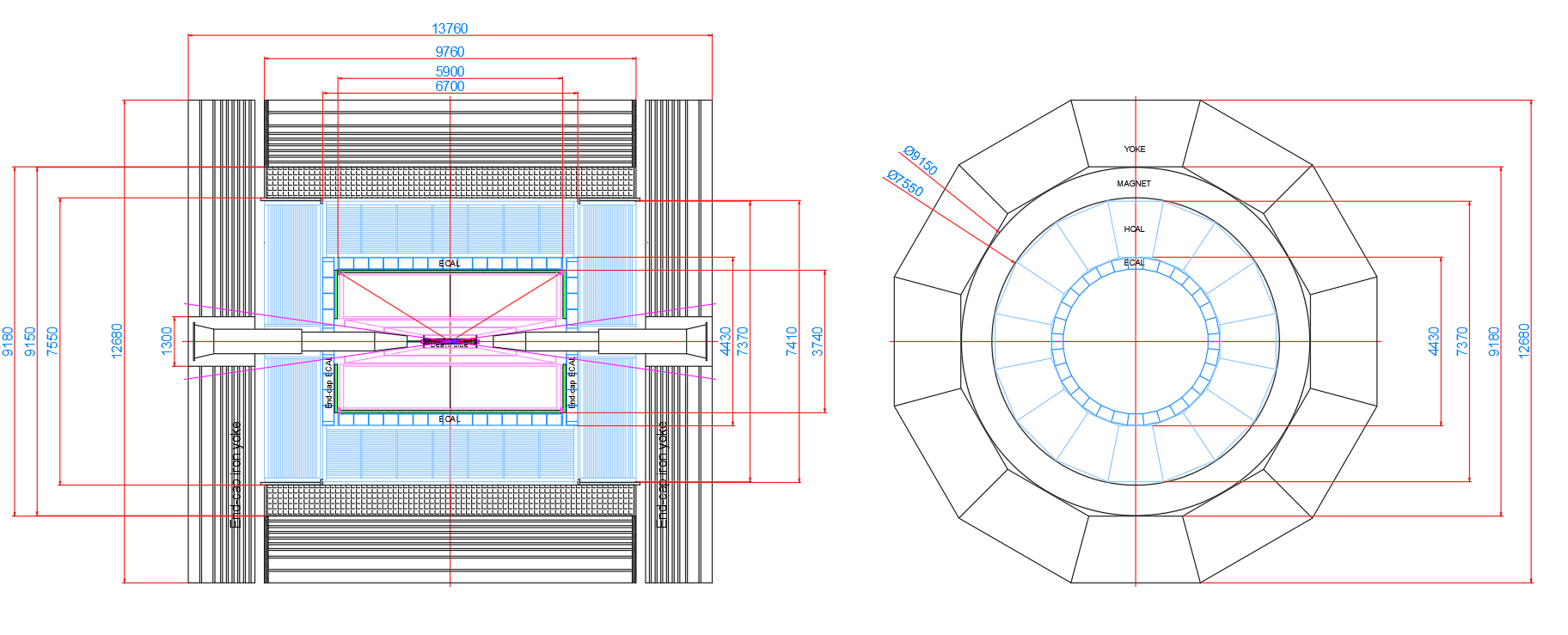 修改相应的三维总图，轭铁增大，变为对称式，HCAL增大
探测器总体装配的探讨
初步的安装顺序：

轭铁

超导线圈

HCAL 桶部

ECAL  桶部

TPC+OTK  桶部

束流管

ECAL  端部+OTK端部

HCAL 端部

轭铁   端部
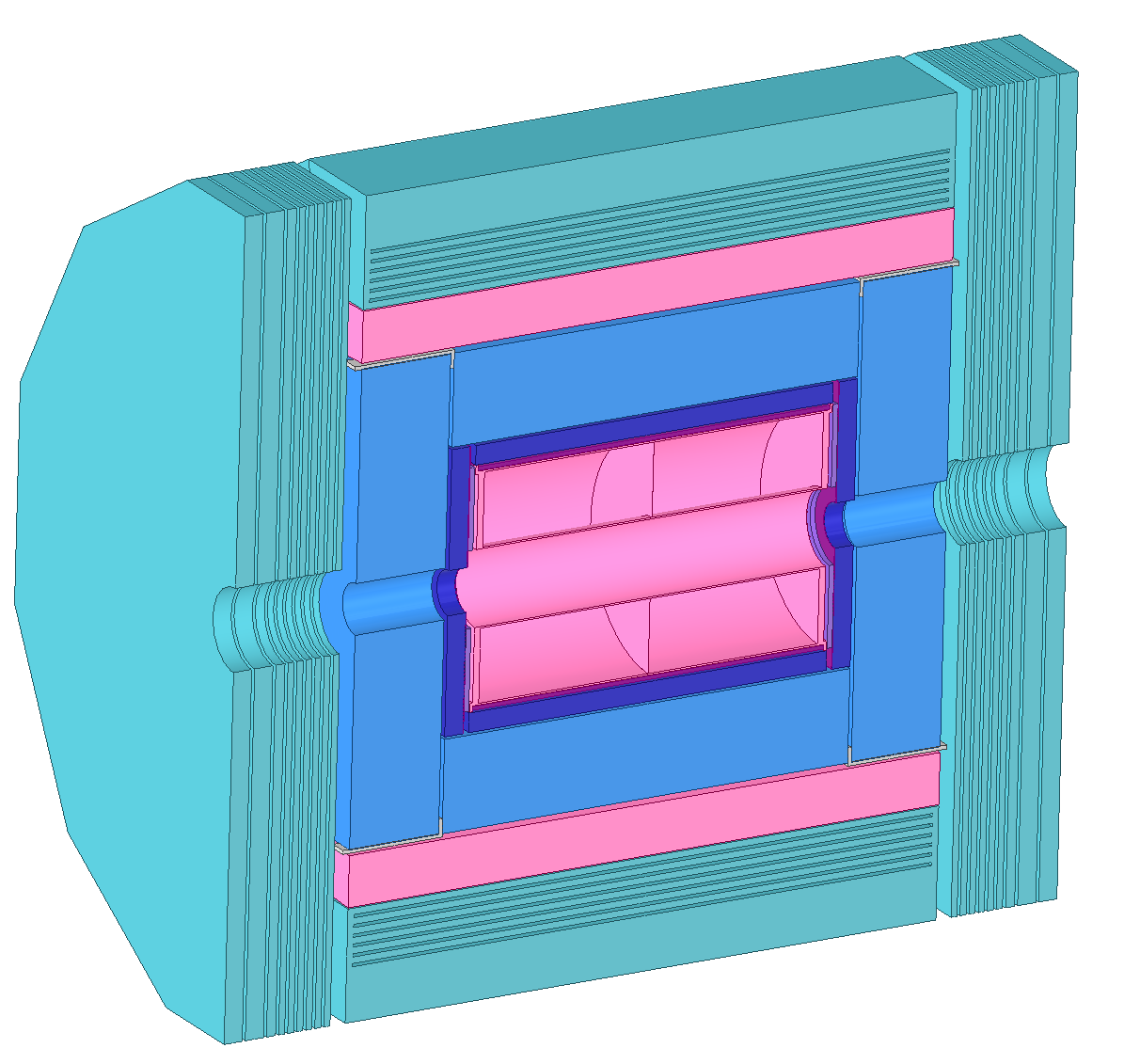 HCAL 的吊挂装配
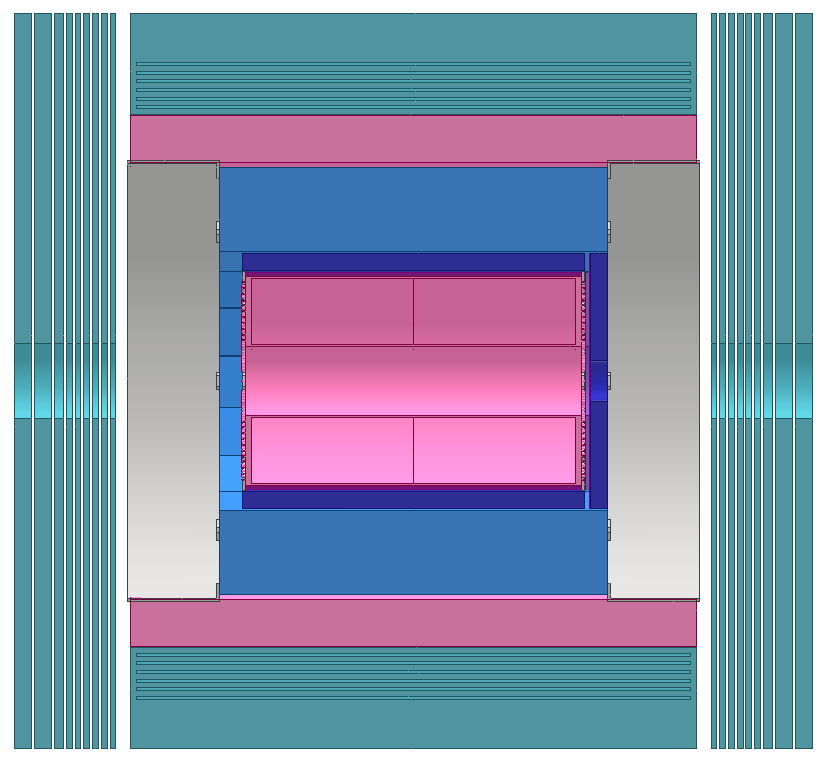 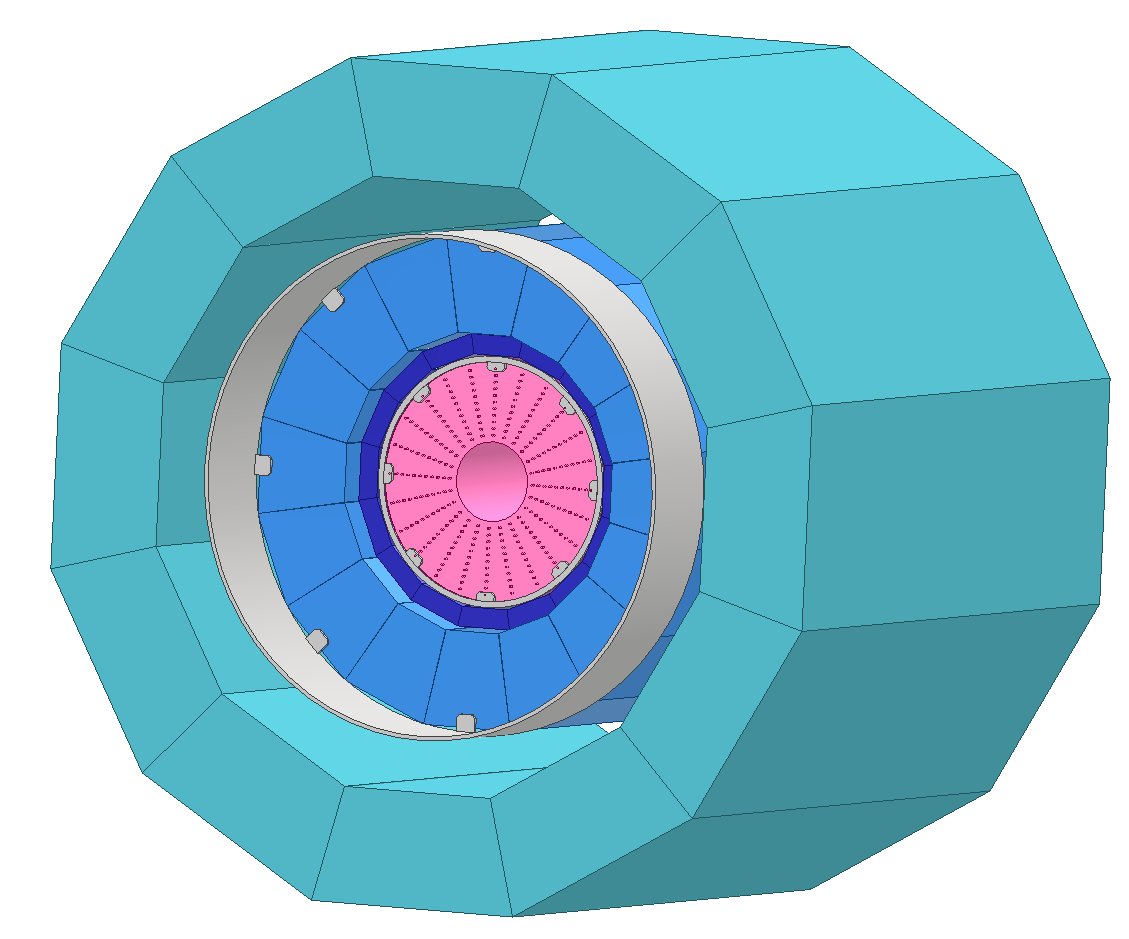 轭铁


HCAL 桶部


连接构件
TPC+OTK  桶部
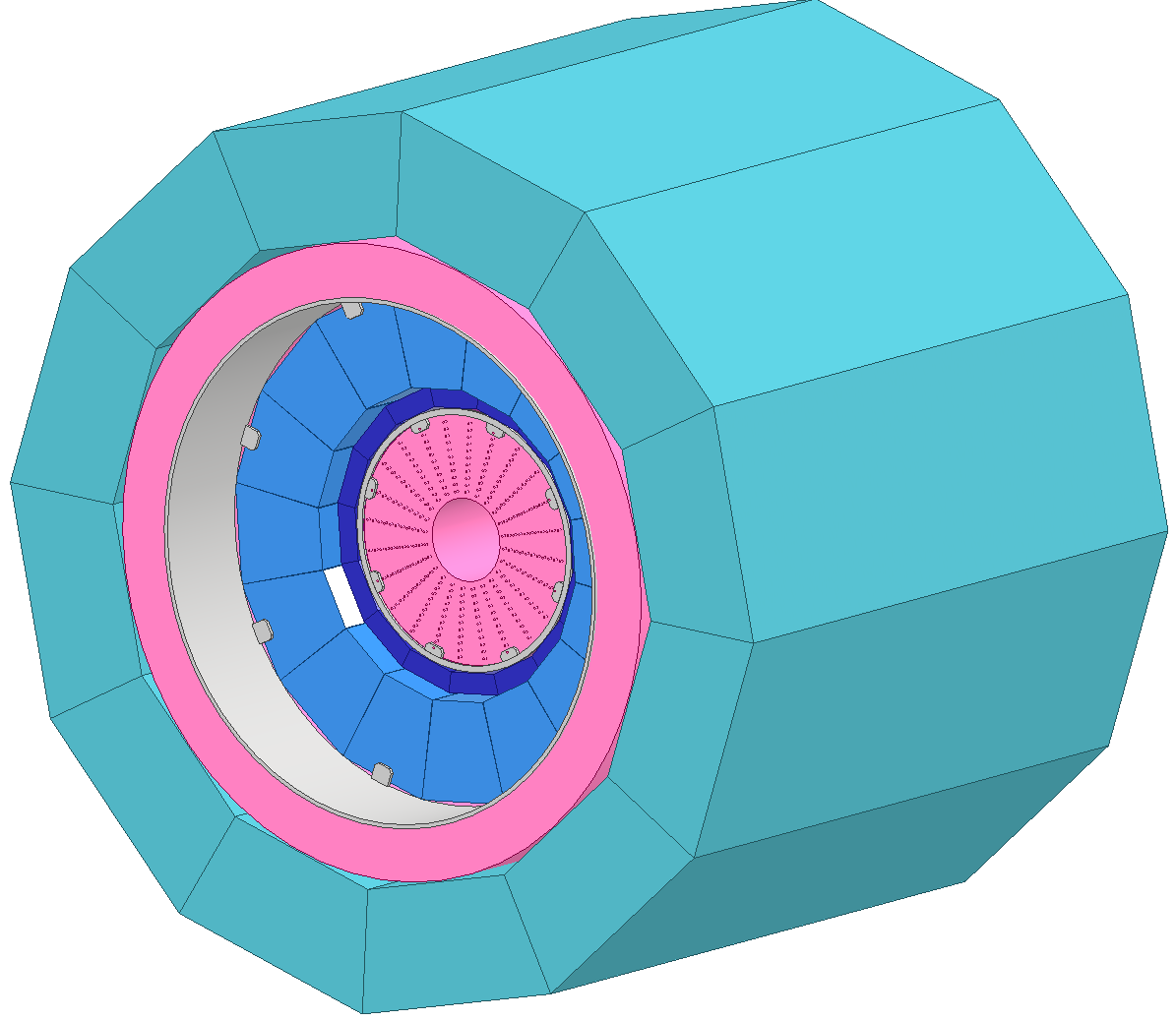 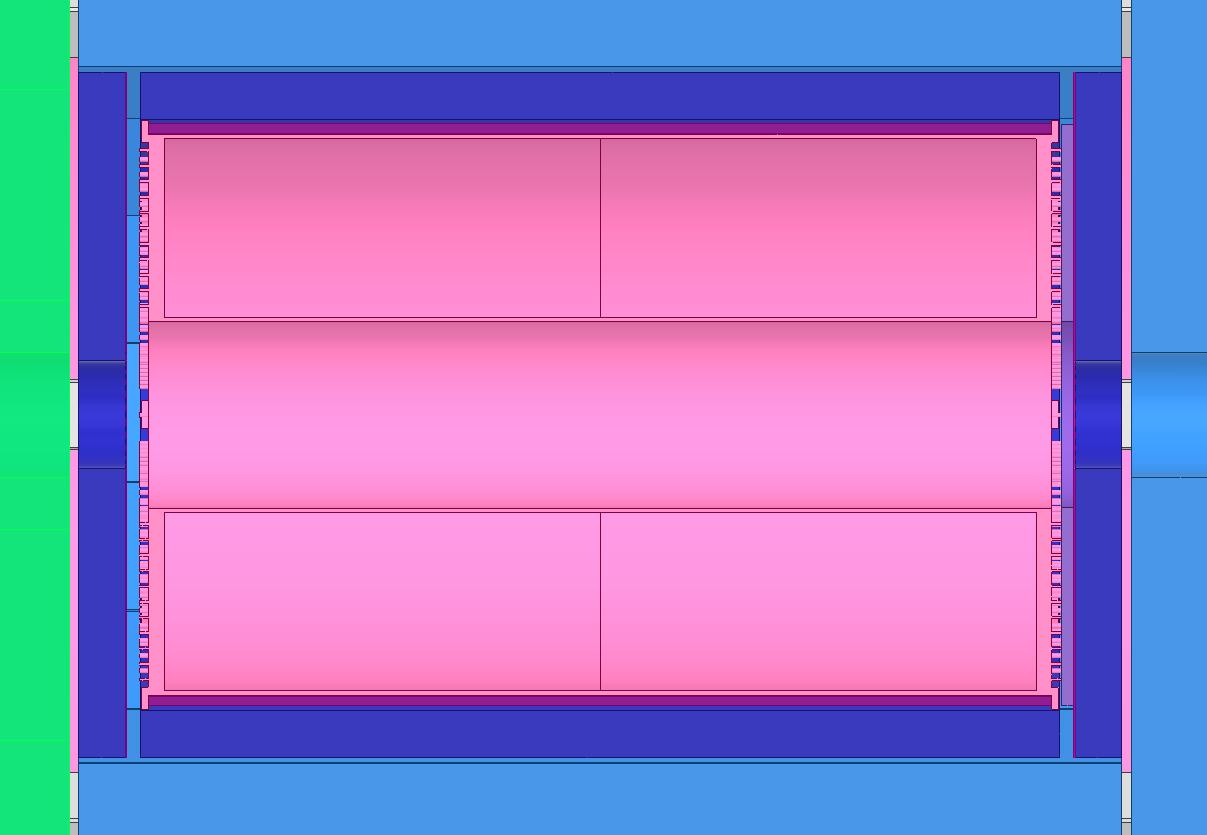 超导磁体要求
讨论：宁飞鹏
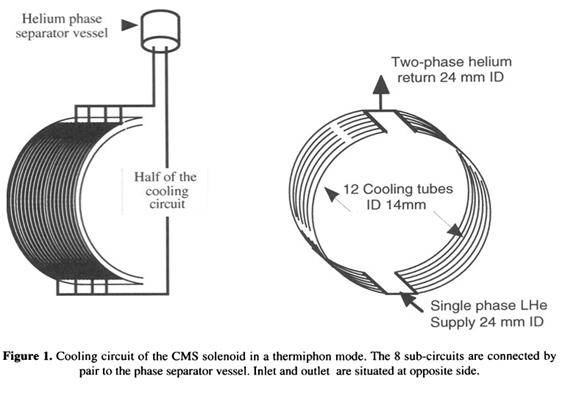 超导磁铁采用热虹吸方案（CMS）；

需要在顶部安装一个液氦杜瓦，在超导线圈上方10米左右。杜瓦只在单侧有，并且不对轭铁的其他探测器产生干涉。
探测器和加速器端准直
讨论：王小龙
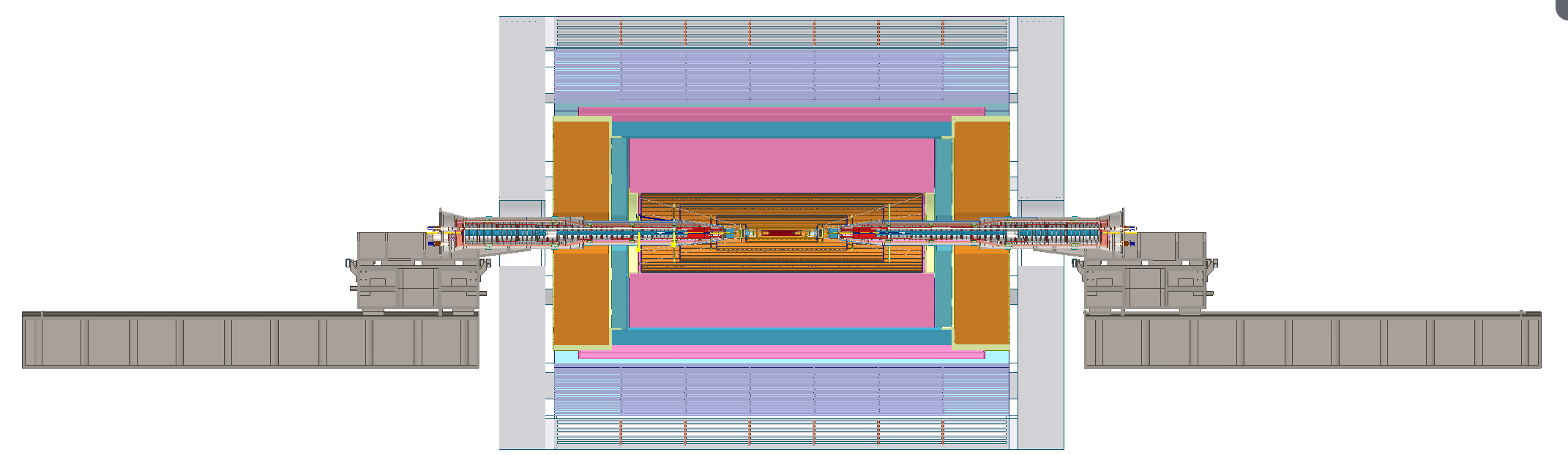 讨论问题：1、探测器的标定和准直 
                  
                  2、lumical的在线位置监测
探测器的标定和准直
讨论：王小龙
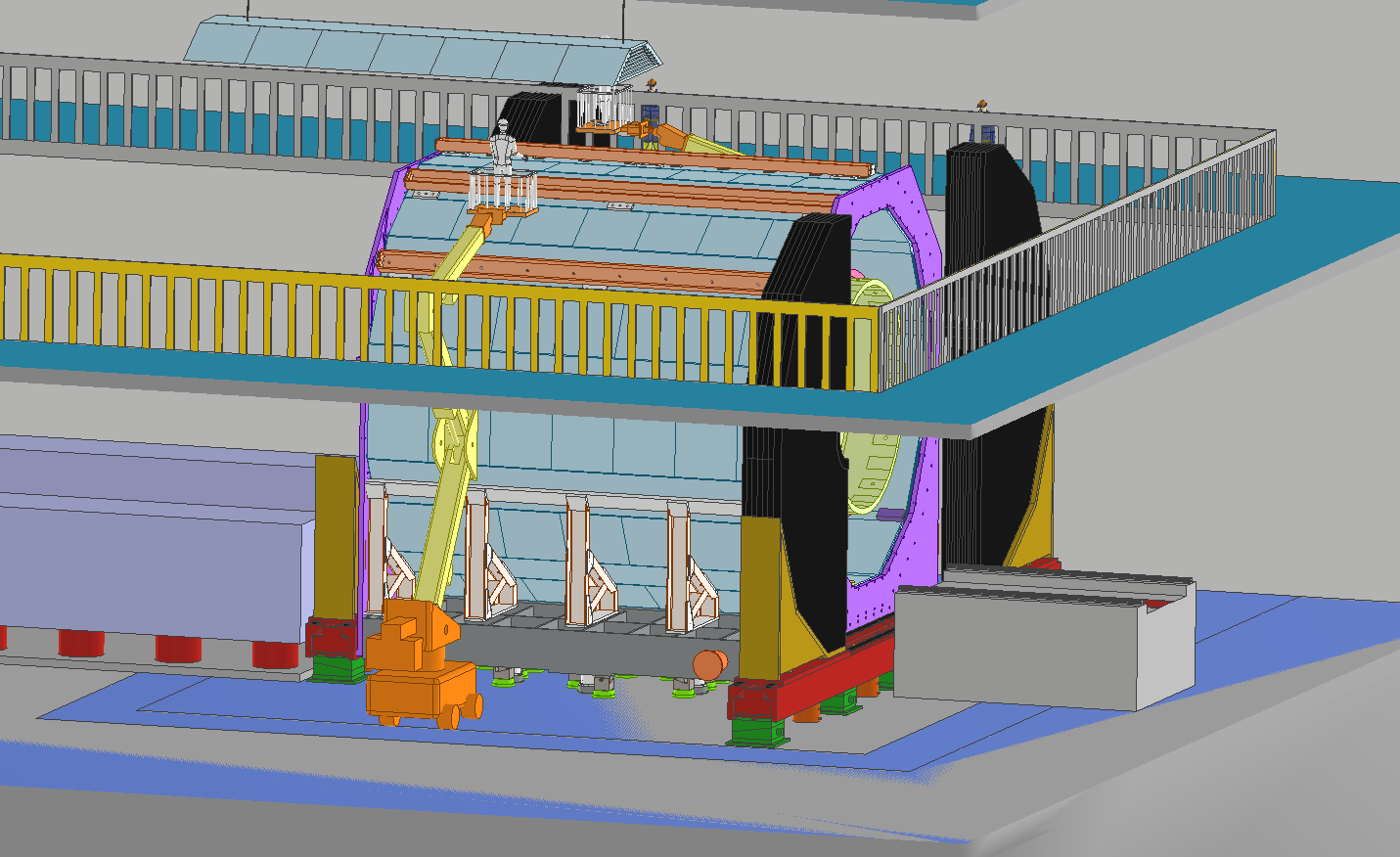 轭铁的标定，也是探测器总体的标定，需要围绕着探测器进行标定测量。在轭铁表面加工靶标座，

激光跟踪仪位置，一层。二层可以实现顶部的标定。
讨论问题：1、轭铁的标定
                  2、束流管的标定和准直
探测器的标定和准直
讨论：王小龙
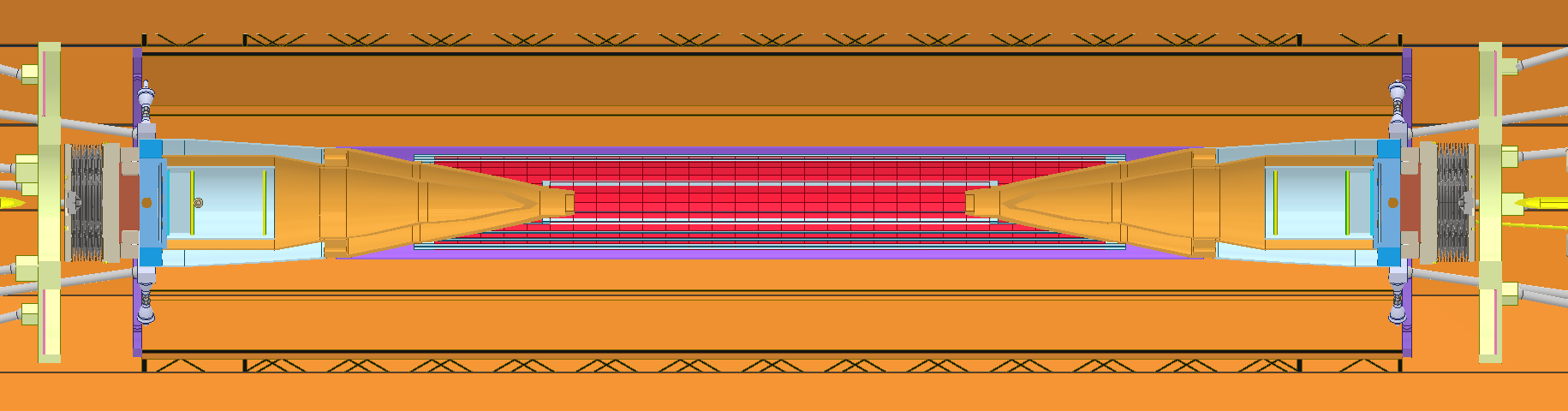 束流管要求可调
准直精度0.05mm
讨论问题：1、轭铁的标定
                  2、束流管的标定和准直
lumical 在线位置监控
讨论：王小龙
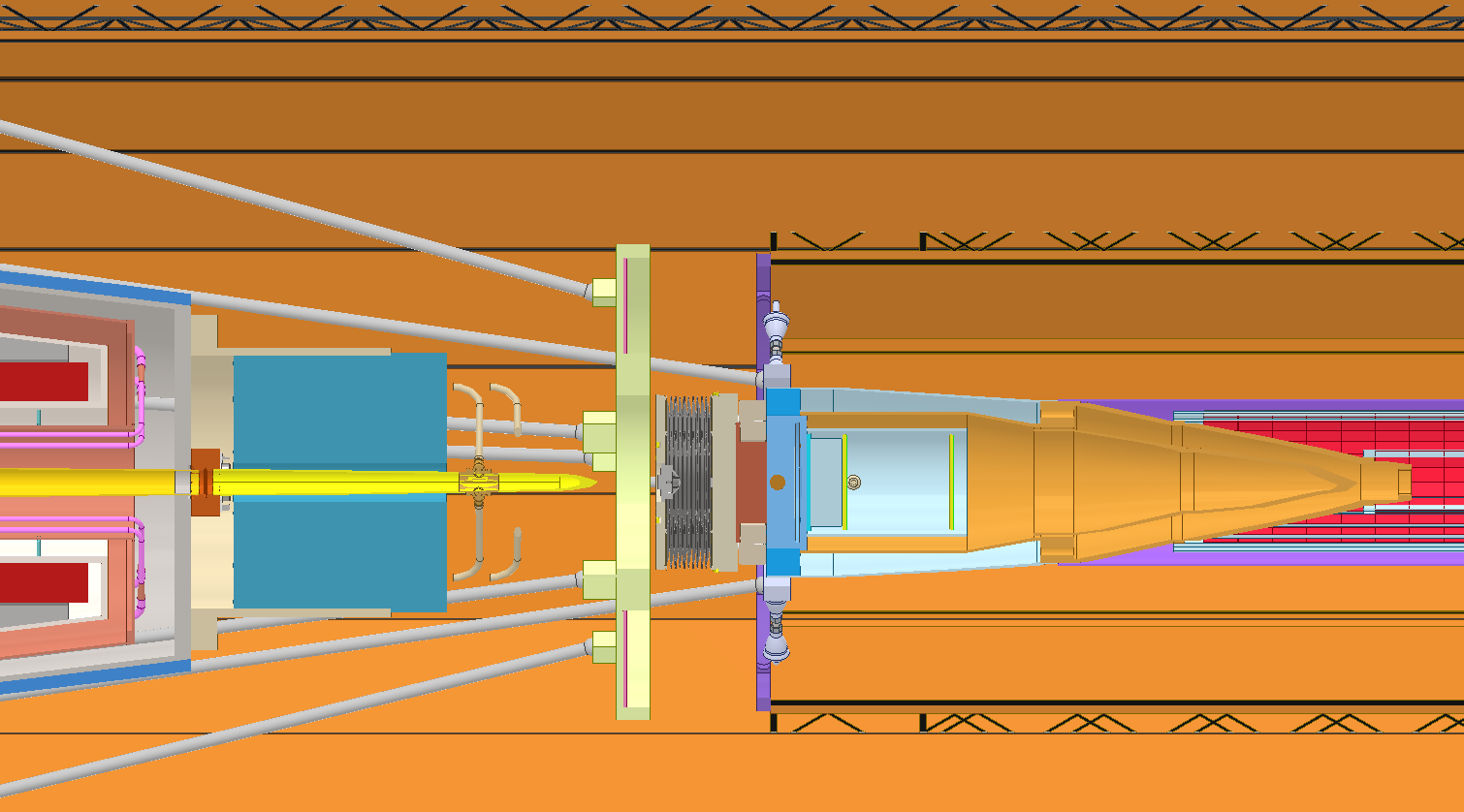 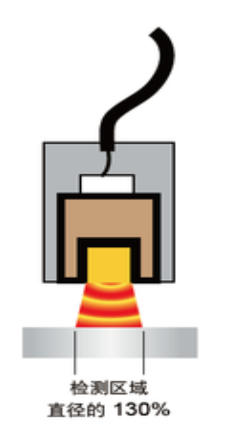 与加速器刚性连接
与束流管刚性连接
电容传感器
1、以束流管的位置为基准
2、在加速器端lumical安装电容传感器
测量精度2-3微米，但是无法测量安装时的位置误差
Thanks